Demand Occupations & Eligible Training Providers
Helping customers choose the right training
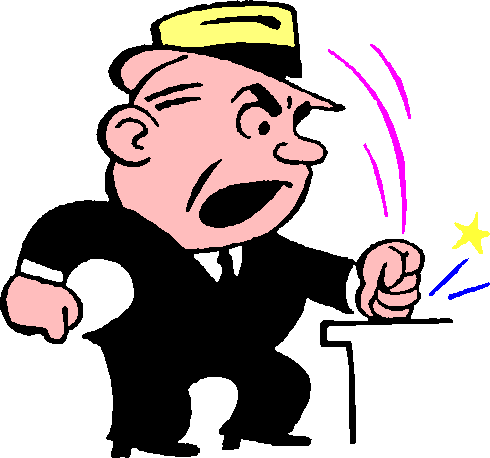 Demand Occupations
Those occupations approved for customer training across most Workforce Center Programs (not including TAA)
Show projected growth in our area
Provide a self-sufficient wage
Required as part of WIOA and must be updated each program year (July-June), but can be updated as conditions require
Each local area determines which occupations are in demand
Labor market trends, staff surveys, and regional initiatives are considered when making changes to the list
Demand Occupations
Find the list on the Intranet: 
Occupations Approved for Training PY2021
[Speaker Notes: Note that RA & OJT were removed for space-saving purposes, but that all occupations with a self-sufficient wage are approved for OJT if the employer has a contract with WA.  Also, as long as the occupation & related training are registered with the State and meet self-sufficient wage requirement, they are approved for RA.]
Find the list on KANSASWORKS: Training Providers tab
Eligible Training Providers
LWDBs approve ETPs from their area and Kansas Department of Commerce signs off on them
ETP list is housed in KW; ETPs can edit their information and submit applications for approval through the site
KDOC handles any ETP appeals
Providers may offer training programs for occupations that are not on the LWDB’s Demand Occupation list
To be eligible, providers must submit an application AND:
Offer training at a physical location in the State of Kansas or by virtual means
Be authorized by KS Board of Regents (KBOR) to provide training services (if eligible to receive federal funds through Higher Education Act)
If ineligible for federal funds, application must include more detailed information
OJT & RA Eligible Training Providers
Find the OJT ETP list on the Intranet: 
On-the-Job Training Eligible Training Providers
On-the-Job Training ETP
Because OJTs are contracts with individual employers, they are not subject to the State’s policy
Employers enter into contracts with each LWDB; each board maintains their own OJT ETP list
Registered Apprenticeship ETP
RA training providers are set up through the registration process; they may or may not be on the standard ETP
Find RA Sponsors on KANSASWORKS
Bottom Lines:
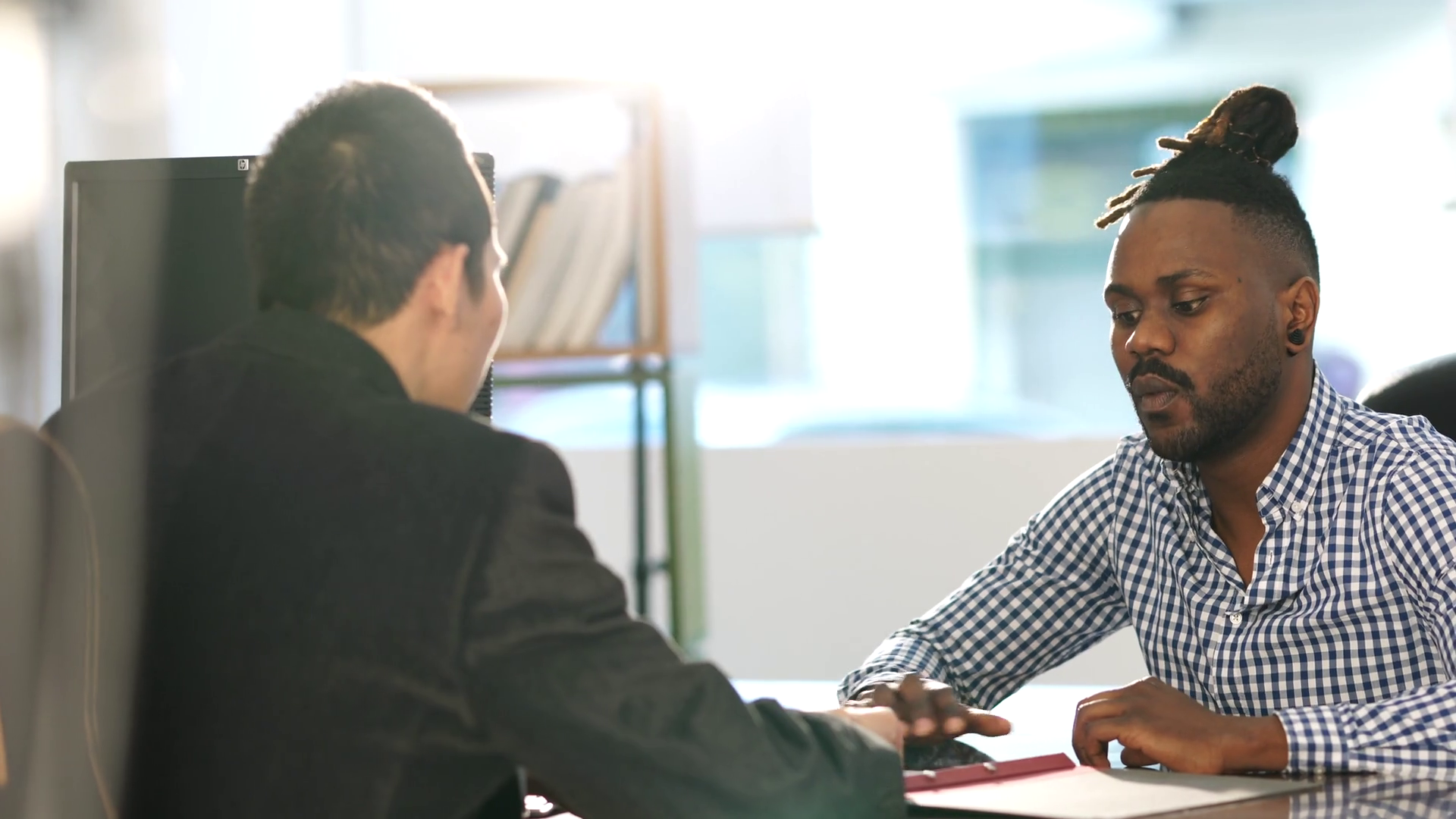 Customers requesting training funds through most funding streams must receive instruction from a provider on the Eligible Training Provider list that will potentially lead to employment in a Demand Occupation.
Typically, customers need to prove they’re a good fit for an occupation before money is spent on training
My Next Move is usually how CMs document this
Customers must also meet entrance and eligibility requirements at the provider institution
Entrance and eligibility requirements vary by institution
Having the Demand Occupations list handy is helpful in discussing options for customers
If a customer is interested in attending a specific school, knowing how to check its eligibility could save some time and heartache